English grade 5 
Chapter 5 Magic E
Unit 3 Magic e sound u
Can you use a computer?

Student’s book page 110
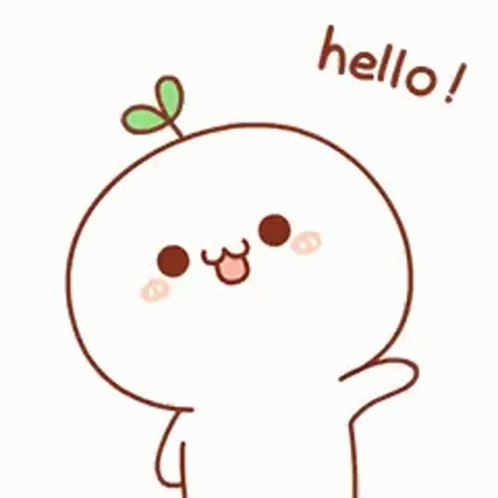 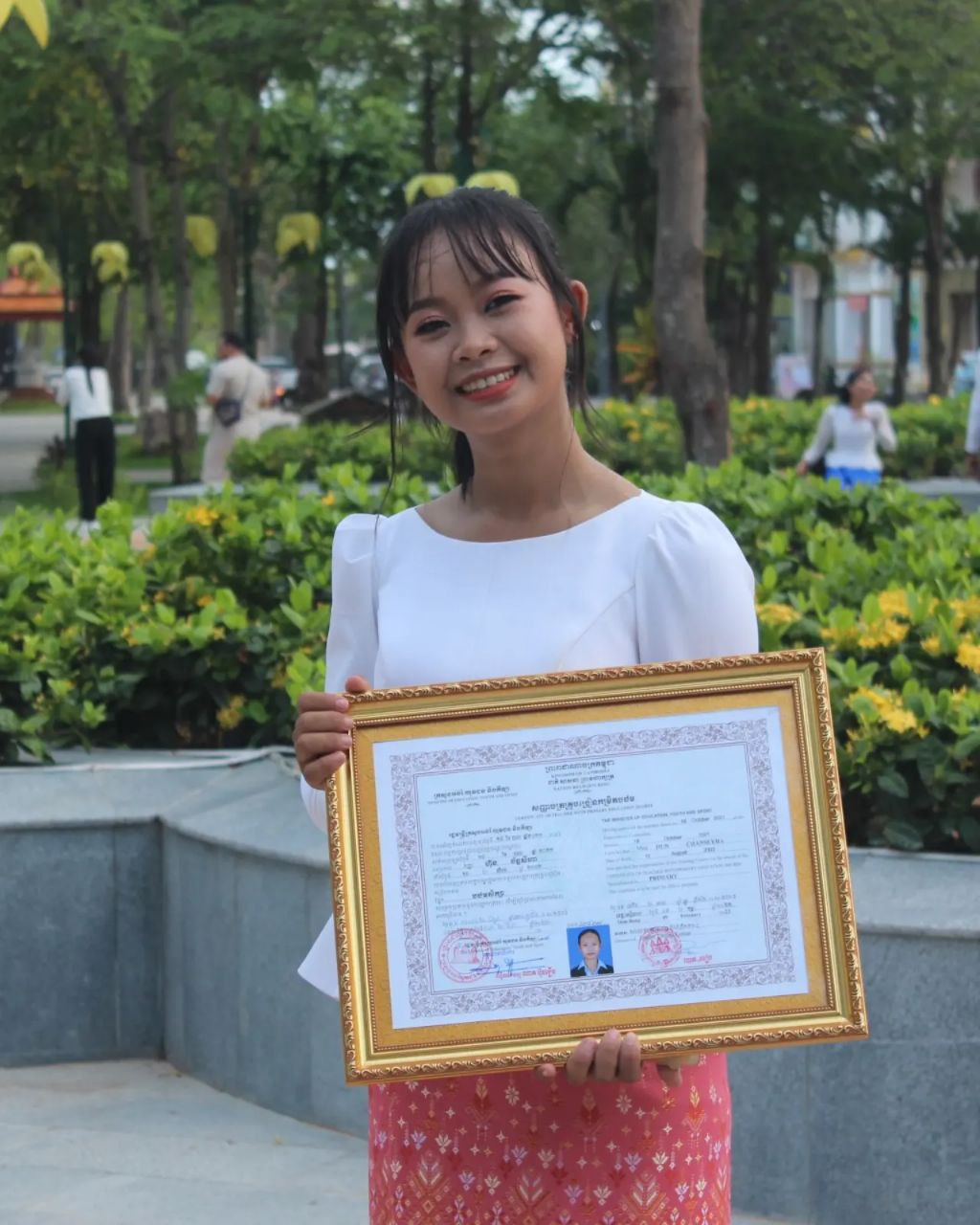 Can
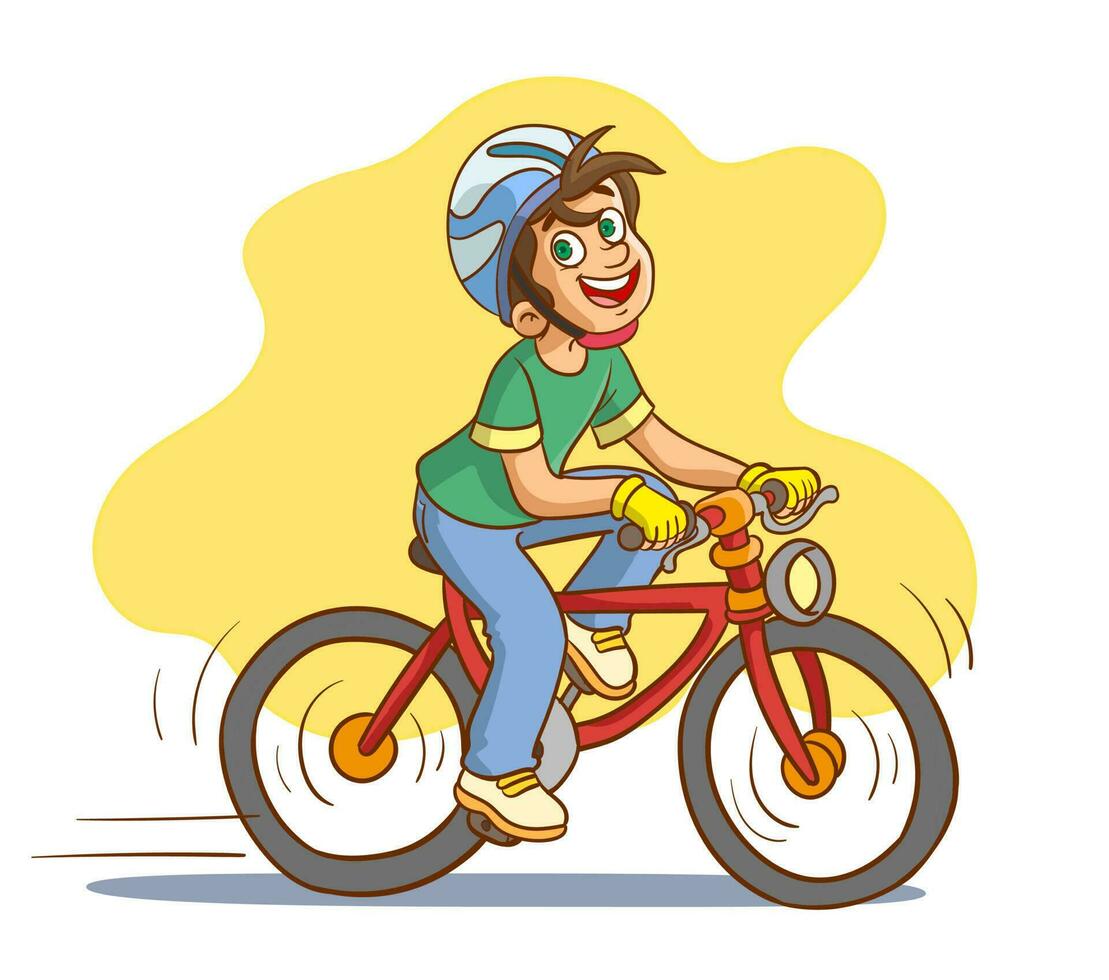 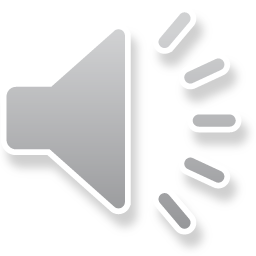 អាច
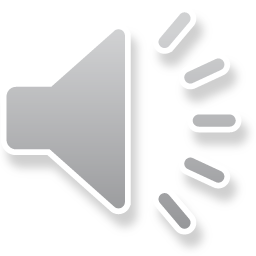 Can’t / cannot
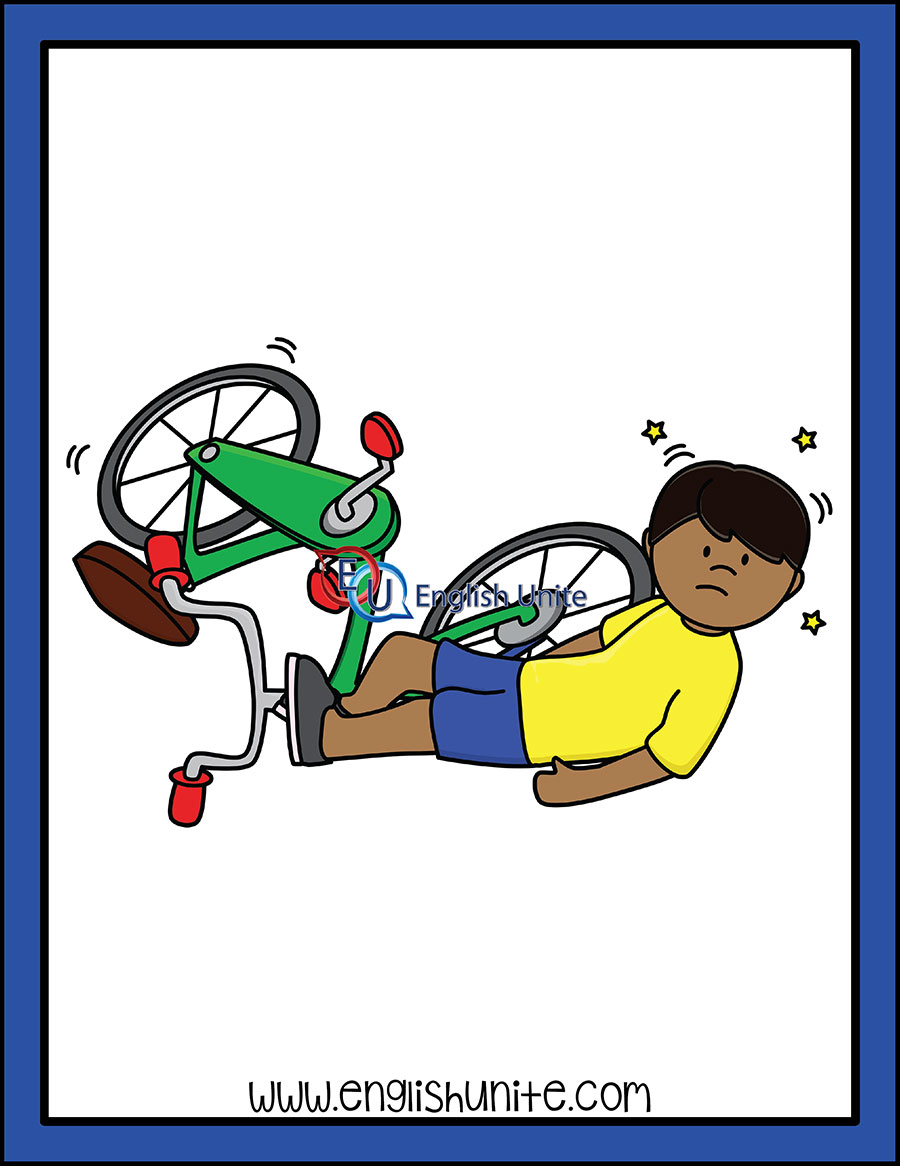 មិនអាច
Use
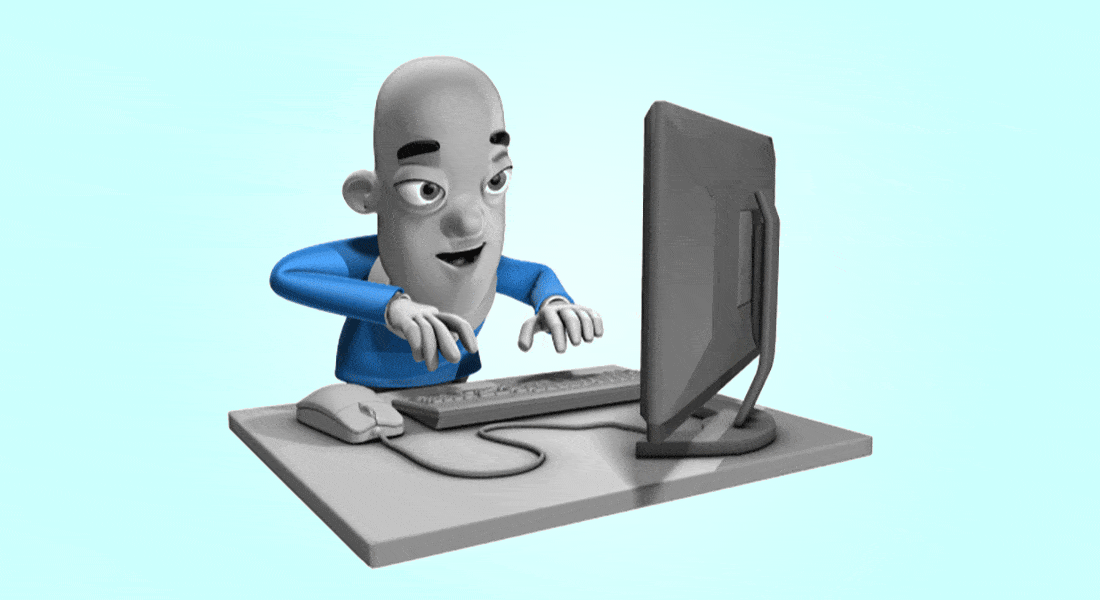 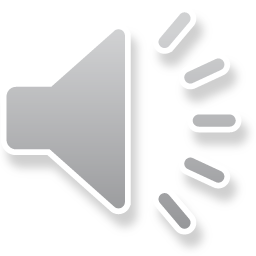 ប្រើប្រាស់
Computer
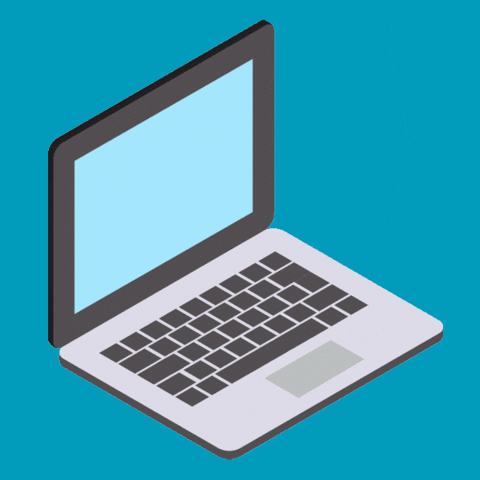 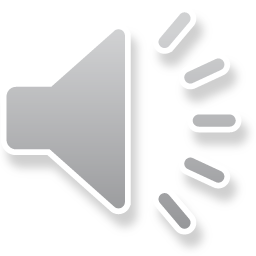 កុំព្យូទ័រ
Listen and repeat
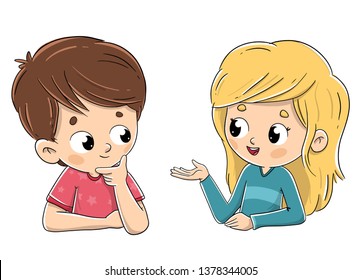 Can you use a computer?
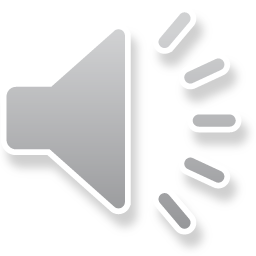 តើអ្នកអាចប្រើកុំព្យូទ័រឬទេ?
Listen and repeat
Yes, I can / No, I can’t
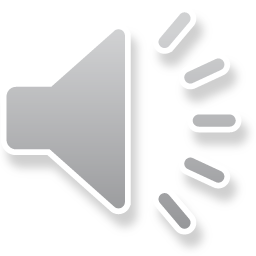 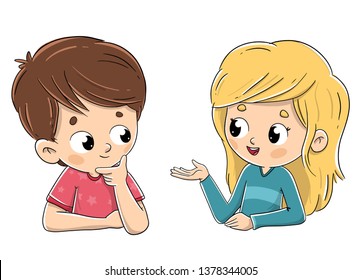 ចាស, ខ្ញុំអាច
ទេ,​ ខ្ញុំមិនអាចទេ
Pair work
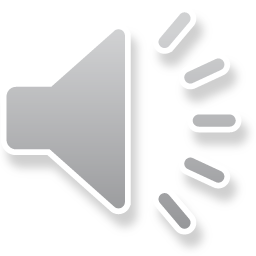 Can you use a computer?
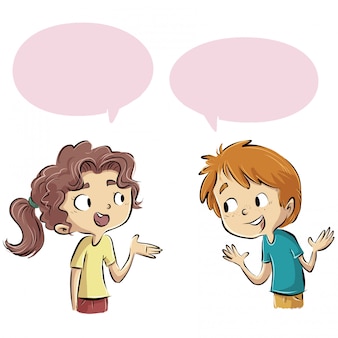 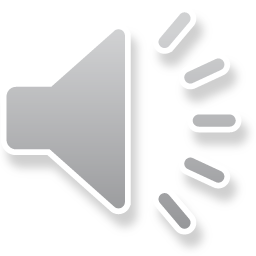 Yes, I can / No, I can’t
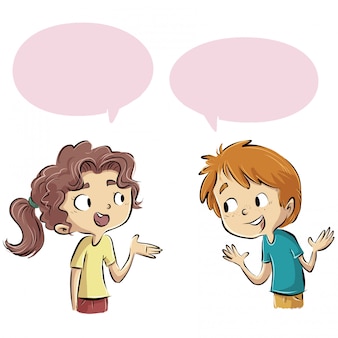 Computer, cube, flute, tube, phone, TV, ……..
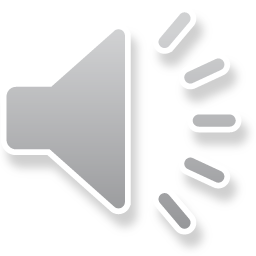 Group work
Computer, cube, flute, tube, phone, TV, ……..
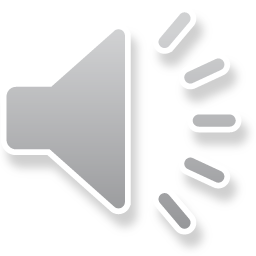 1
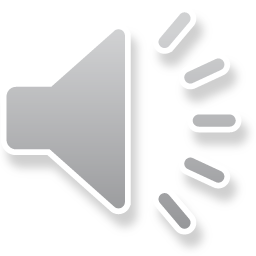 Can you use a computer?
Yes, I can / No, I can’t 
Can you use a               ?
4
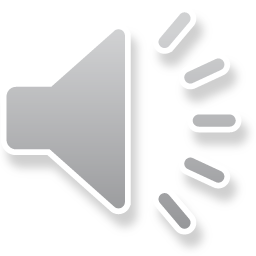 Yes, I can / No, I can’t 
Can you use a                ?
2
Yes, I can / No, I can’t 
Can you use a               ?
3
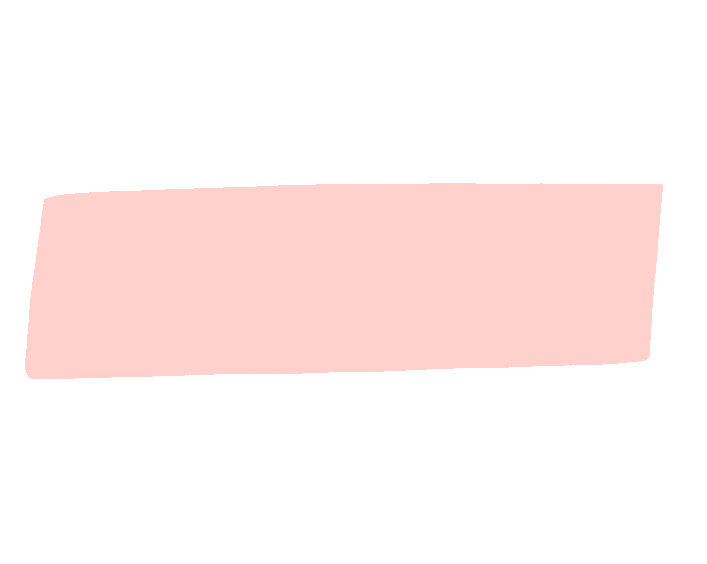 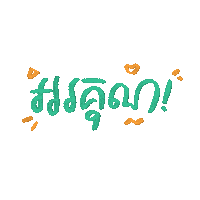 By Hun chanseyha